Figure 1. Examples of the stimuli used to analyze shape processing. Actual figures were white lines on a black ...
Cereb Cortex, Volume 13, Issue 5, May 2003, Pages 508–516, https://doi.org/10.1093/cercor/13.5.508
The content of this slide may be subject to copyright: please see the slide notes for details.
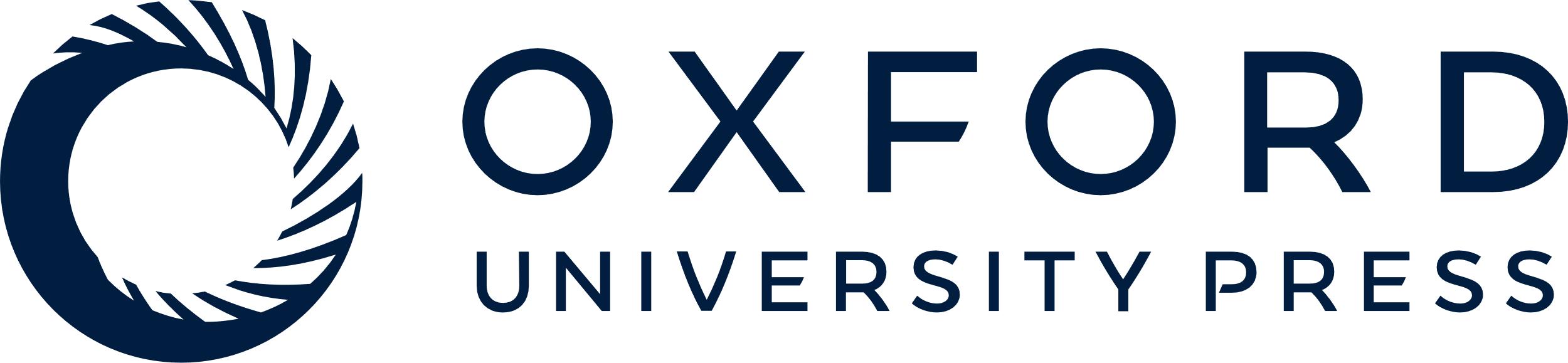 [Speaker Notes: Figure 1. Examples of the stimuli used to analyze shape processing. Actual figures were white lines on a black background subtending, on average, 8° of visual angle.


Unless provided in the caption above, the following copyright applies to the content of this slide: © Oxford University Press]